Main result, in plain language
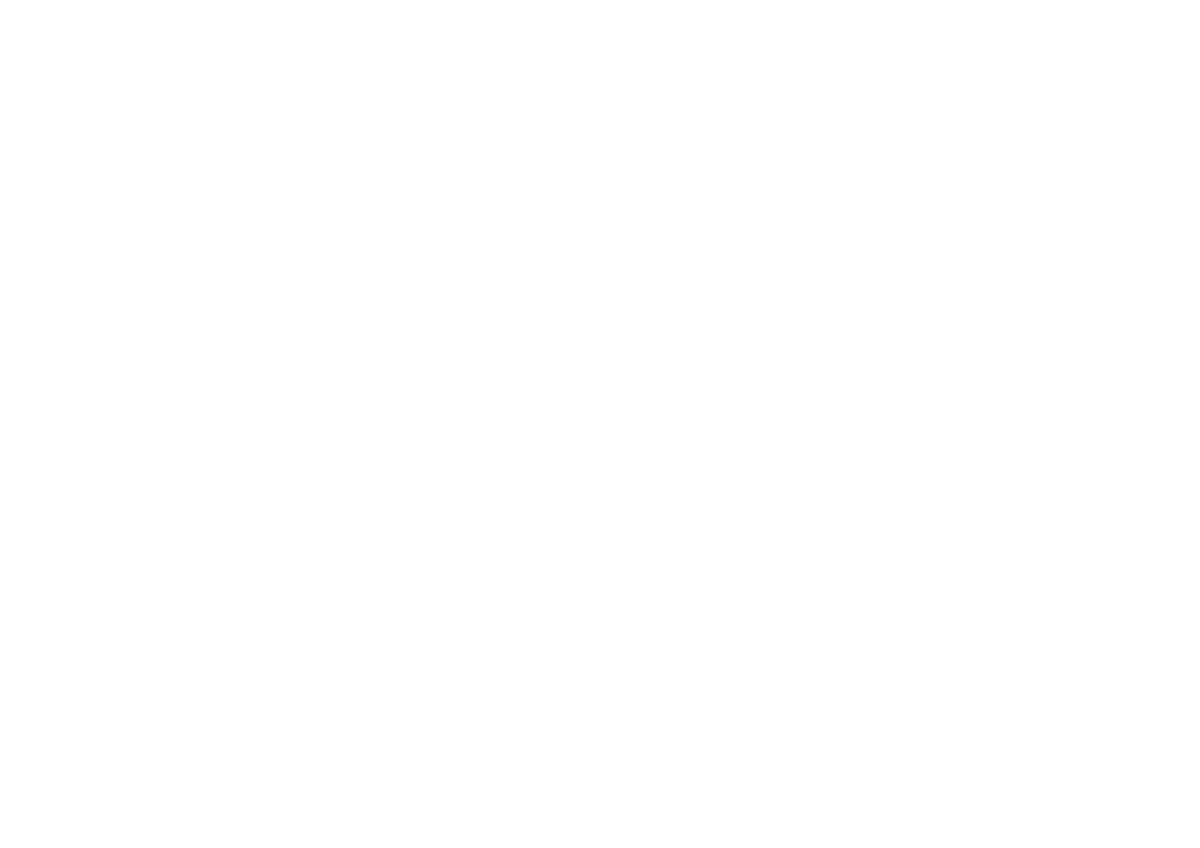 Research question(s)
Research question 1
Research question 2
Method
Brief and simple description of method
Results
Summary of results
Conclusions
Interpretation and implications of results.
Visualization of main result 1
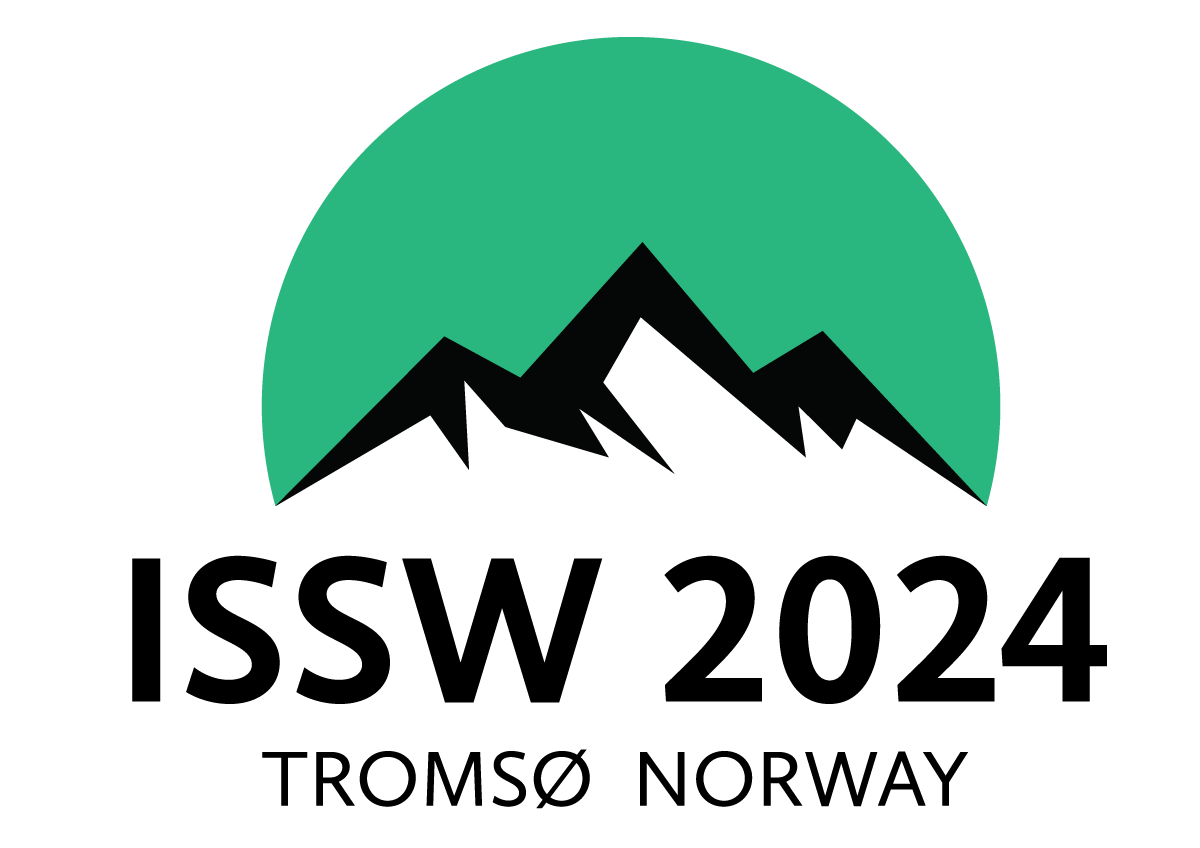 Brief explanation of main result 1
Logo
Affiliation 3
Logo
Affiliation 1
Logo
Affiliation 2
TITLE OF PAPER
Author 11, Author 22, Author 31,3
1 Affiliation 1 + contact information
2 Affiliation 2
3 Affiliation 3